Interessen
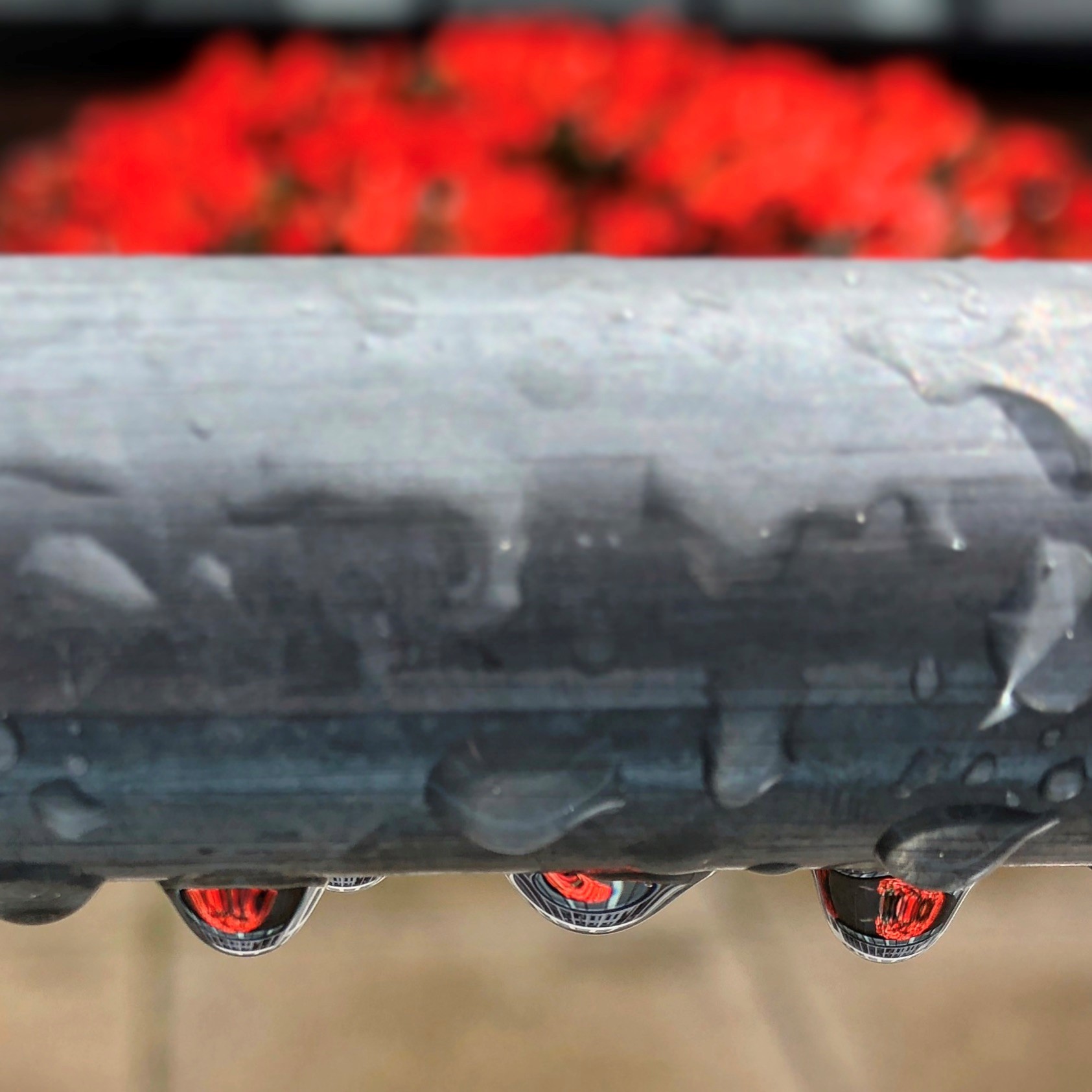 Interessen
Funktionierende Strategien und hilfreiche Umstände in meiner Schulzeit:
Zufällig und gut nachvollziehbare Verknüpfung mit den subjektiv relevanten Themen.

Was noch geholfen hätte:
Unterstützung beim Finden von Verknüpfungen mit den subjektiv relevanten Themen.
Bei Bedarf Unterstützung beim Schaffen von Verknüpfungen mit den subjektiv relevanten Themen.
Wissen und Verständnis um die Bedeutung von Spezialinteressen und damit geschaffener intrinsischer Motivation und ihrer positiven Auswirkung auf Fokus, Ausdauer, allgemeine Motivation und exekutive Funktionen.